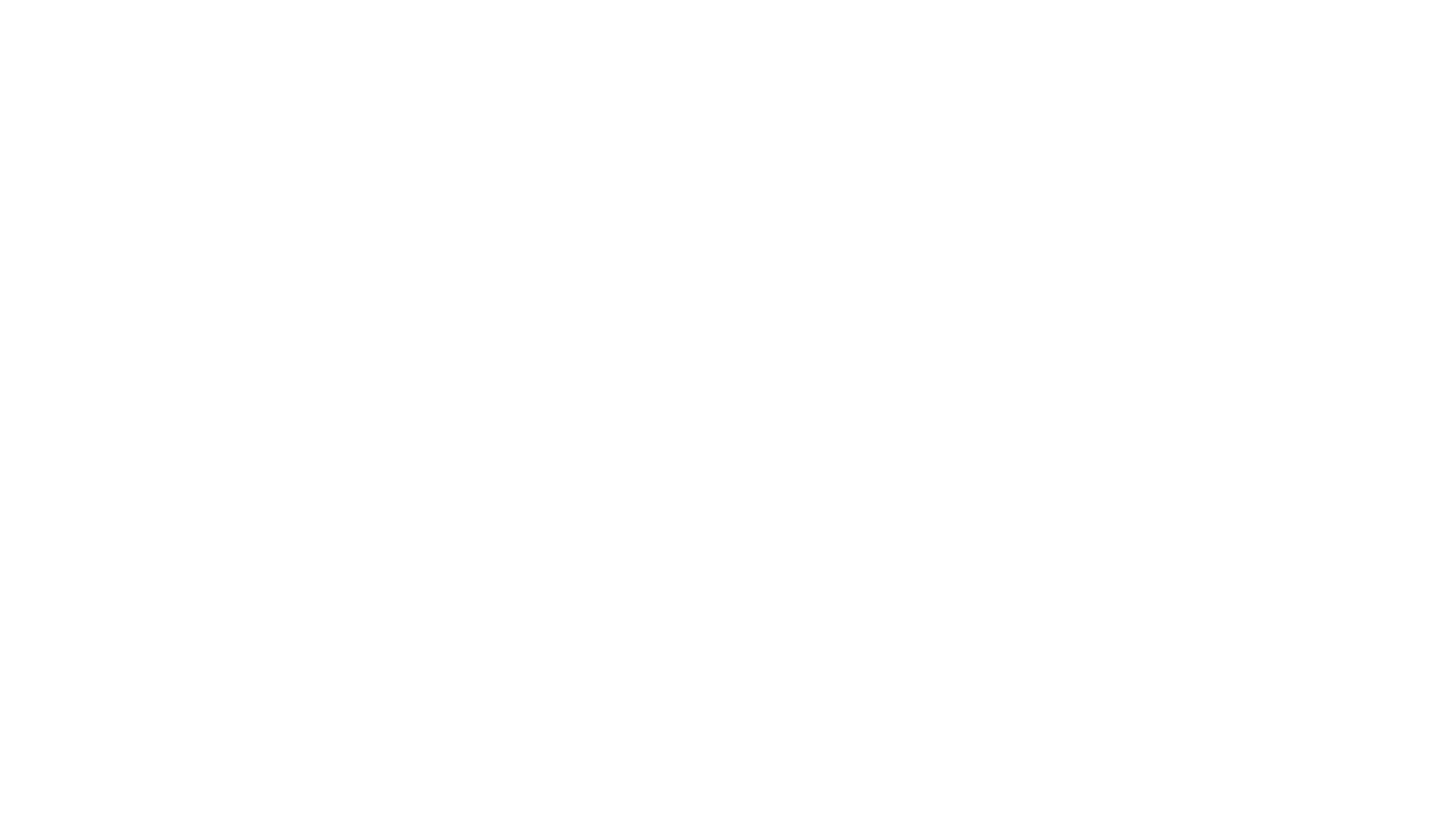 Christian Intellectuals
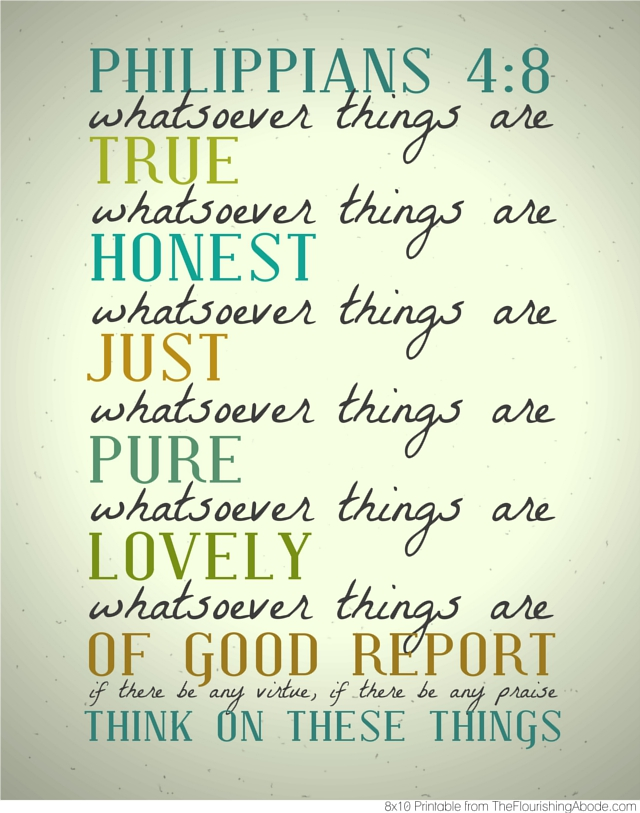 Church of Christ at Medina
September 22nd, 2019
Think on These Things…
Psalm 15:1-5
Colossians 3:9
1 Timothy 3:14
Psalm 36:12
1 Kings 21
Ephesians 4:17-25
Matthew 23:1-4
2 Cor. 8:20-21
Romans 12:17
Phil. 1:27-28
2 Cor. 13:5
Romans 2:13
Matthew 7:12
1 Thess. 5:22
1 John 3:1-10
1 Timothy 5:22
Eph. 2:1-3, 5:8
Colossians 3:1-4
James 3:17
Matthew 5:8
Galatians 5:22-23
True Things
Factual, genuine, sincere
Honorable Things
Sober, reverent, decent
Just Things
Right
Pure Things
Free from corruption
Lovely Things 
Attractive, amiable, pleasing
Commendable
Well-sounding, praiseworthy
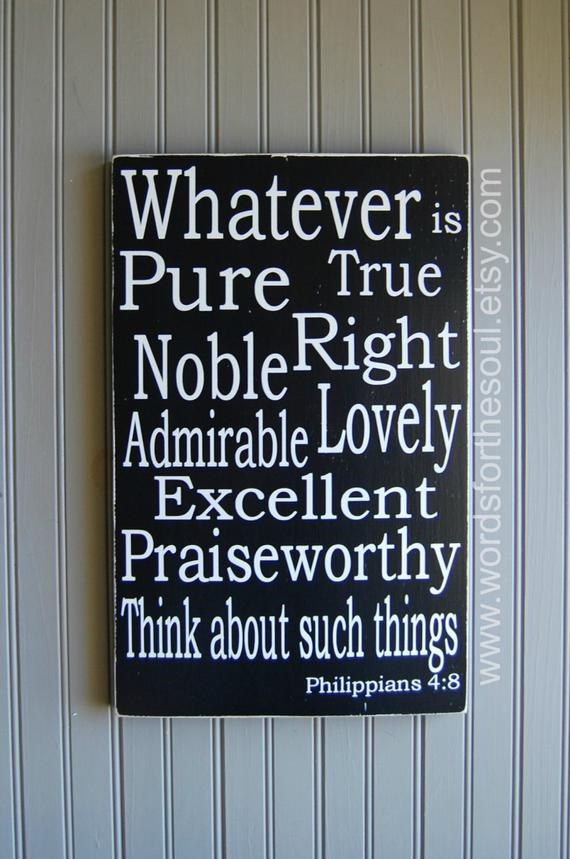